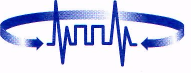 Русские микросинтаксические элементы, мотивированные словом вид: корпусное исследование семантикиRussiAn MICROSYNTACTIC ELEMENTS DeRIVED FROM THE NOUN VID: A CORPUS STUDY OF SEMANTICS
Л. Л. Иомдин, ИППИ РАН им. А.А.Харкевича, РГГУ
iomdin@iitp.ru

Санкт-Петербург, 2019
Аннотация
С точки зрения теории и практики микросинтаксиса и на материале современных корпусов русского языка рассматриваются синтаксические и семантические особенности адвербиалов, образованных сочетаниями предлогов с существительным, конкретнее, с существительным вид: в виде, в виду, для вида, из виду, на вид, на виду и др.
26.06.2019
Корпусная лингвистика 2019
2
Аннотация
Такие единицы могут принадлежать к разным лексико-грамматическим классам и по-разному соотноситься с мотивирующим существительным. 
Например, на вид обычно выступает как приименной атрибут: Мой Арлекин чуть-чуть хитрец, хотя простак на вид – И.Бродский), а на виду – как приглагольное обстоятельство с собственной валентностью экспериенцера (Я играю на гармошке у прохожих на виду – А. Тимофеевский).
26.06.2019
Корпусная лингвистика 2019
3
План доклада
Микросинтаксис: вводные замечания
Адвербиальные единицы в кругу микросинтаксических элементов
Конкретные единицы, сформированные словом вид
26.06.2019
Корпусная лингвистика 2019
4
1. Вводные замечания о микросинтаксисе
Микросинтаксис –  область языковых явлений на перекрестье грамматики (в первую очередь, синтаксиса) и словаря. 
Из-за промежуточного положения эти явления оказываются обделенными вниманием.
26.06.2019
Корпусная лингвистика 2019
5
1. Вводные замечания о микросинтаксисе
Грамматисты считают, что место этим явлениям – в словаре. Лексикографы не имеют возможности детально описывать такие единицы в словарных статьях (в частности, отражать их синтаксические свойства). Компьютерные лингвисты заносят их в группу multiword expressions, отвергая индивидуальный подход даже не к отдельно взятой единице, а к разрядам таких единиц. Это положение начинает меняться: вспомним вчерашний доклад В. Петкевича.
26.06.2019
Корпусная лингвистика 2019
6
1. Вводные замечания о микросинтаксисе
Микросинтаксис состоит из двух основных типов языковых элементов высокой степени идиоматичности:
слабо или совсем не лексикализованных нестандартных синтаксических конструкций и 
сильно лексикализованных синтаксических фразем.
26.06.2019
Корпусная лингвистика 2019
7
1. Вводные замечания о микросинтаксисе
Разумным средством адекватного описания микросинтаксических единиц мы считаем развитые лингвистические ресурсы, в которых эти единицы четко фиксировались бы и распределялись по значениям.
Мы разрабатываем два таких ресурса, интегрально связанных между собой: 
 Микросинтаксический словарь, 
 микросинтаксически размеченный корпус текстов.
26.06.2019
Корпусная лингвистика 2019
8
1. Вводные замечания о микросинтаксисе
Микросинтаксический словарь русского языка – особый лексикографический ресурс. 
Статьи Микросинтаксического словаря составляются по единой схеме, в значительной мере опирающейся на опыт создания Активного словаря русского языка под ред. Ю.Д.Апресяна.
Сейчас в словнике словаря около 1100 единиц.
26.06.2019
Корпусная лингвистика 2019
9
1. Вводные замечания о микросинтаксисе
В качестве микросинтаксически размеченного корпуса текстов выступает глубоко аннотированный корпус СинТагРус (содержит ок. 1200 тыс. токенов, около 75 тыс. предложений).
26.06.2019
Корпусная лингвистика 2019
10
1. Вводные замечания о микросинтаксисе
В СинТагРус’е много микросинтаксических единиц. Он пока размечен лишь частично и содержит около 9000 таких единиц, а число предложений с такими единицами составляет около 7000. 
В полностью размеченном тексте процент предложений с микросинтаксическими элементами достигает 30-40.
26.06.2019
Корпусная лингвистика 2019
11
2. Адвербиальные микросинтаксические единицы
Единицы, рассматриваемые ниже, попали в поле нашего зрения именно из двух этих ресурсов – Микросинтаксического словаря и СинТагРус’а. 
Все они относятся к синтаксическим фраземам и принадлежат к классу адвербиалов: их синтаксическое поведение близко к поведению наречий того или иного типа.
26.06.2019
Корпусная лингвистика 2019
12
2. Адвербиальные синтаксические фраземы
К ним относятся выражения типа 
всё равно (в разных значениях),
вроде бы, вроде как, вроде бы как, только что, пока что, разве что, всего лишь, то и дело, то ли дело, как раз, не ровен час; 
как бы, как будто (в некоторых значениях); 
сотни сочетаний предлога с полнозначным существительным.
26.06.2019
Корпусная лингвистика 2019
13
2. Адвербиальные синтаксические фраземы
Примерами таких синтаксических фразем являются разнообразные предложно-именные сочетания типа при помощи, на слуху, без спросу, на редкость, в числе и т.д. 
Одна из основных особенностей этих единиц – их некомпозициональность: значения таких единиц могут быть очень сильно удалены от значений входящих в них существительных (во всяком случае от прямых, неметафорических значений).
26.06.2019
Корпусная лингвистика 2019
14
2. Адвербиальные синтаксические фраземы
Говоря при помощи молотка, мы не имеем в виду, что молоток «помог» нам что-то сделать.
Если какая-то новость у нас на слуху, то это не значит, что мы используем способность слышать или же что речь идет о какой-либо сплетне или молве, и т.д. 
Тем самым мы имеем дело с особыми языковыми единицами, требующими индивидуального описания.
26.06.2019
Корпусная лингвистика 2019
15
2. Адвербиальные синтаксические фраземы
Некоторые существительные порождают большое количество синтаксических фразем. 
Возможный чемпион - слово раз, которое фигурирует более чем в 30 единицах, среди них много предложно-именных сочетаний (в n раз, на раз-два, через раз, за раз, от раза к разу и др.). Другие примеры – слова сторона, сила, время и др.
26.06.2019
Корпусная лингвистика 2019
16
3. Синтаксические фраземы со словом ВИД
Много синтаксических фразем (большинство из них которых – предложно-именные сочетания) формирует слово вид:
(1) в виде, (2) в виду, (3) для виду, (4) из виду, (5) на вид, (6) на виду, (7) по виду, (8) под видом, (9) при виде, (10) с виду.
Некоторые из фразем являются почти синонимами, другие разительно отличаются друг от друга. Мы рассмотрим некоторые из них.
26.06.2019
Корпусная лингвистика 2019
17
3. Синтаксические фраземы со словом ВИД
Само существительное вид имеет несколько значений.  Чуть огрубляя лексикографическую картину и игнорируя терминологические употребления (типа глагольный вид и вид на жительство), можно сгруппировать эти значения в два блока: 
объект видения ВИД 1 (вид на Москву с Воробьевых гор) 	и 
элемент классификации ВИД 2 (виды млекопитающих).
26.06.2019
Корпусная лингвистика 2019
18
3. Синтаксические фраземы со словом ВИД
Однако микросинтаксические единицы, образованные с участием этого слова, впрямую не соотносятся с его словарными значениями. 
В большинстве таких единиц, правда, просвечивает идея видения, но лишь в самых общих чертах.
26.06.2019
Корпусная лингвистика 2019
19
3. Синтаксические фраземы со словом ВИД
Мы будем рассматривать лишь Pr+N адвербиального типа, т.е. такие, которые во фразе играют синтаксическую роль наречия, выступая в качестве обстоятельства или приименного атрибута. 
Часть этих сочетаний требуют при себе зависимого, обычно именной группы в родительном падеже: такие единицы сближаются с предлогами.
26.06.2019
Корпусная лингвистика 2019
20
3.1. В ВИДЕ
Эта микросинтаксическая единица прототипически выступает в качестве предлога, управляющего генитивом: 
Над ними поднималась в небе луна в виде косвенно обращенного серпа из яркого червонного золота (Н.В.Гоголь). 
Фонарь был пышный и старинный, / Но в виде женщины чугунной (Н.А. Заболоцкий).
Дом он построил в виде рыцарского замка.
26.06.2019
Корпусная лингвистика 2019
21
3.1. В ВИДЕ
Приименное употребление группы в виде чего-л. является первичным: оно не требует каких-либо предварительных семантических условий от существительного, которому подчиняется, в то время как для глагола такое употребление вторично: оно характеризует внутренний объект такого глагола (в смысле Апресян 2009:492 и сл.) и не может относиться к внешнему объекту.
26.06.2019
Корпусная лингвистика 2019
22
3.1. В ВИДЕ
Последнее предложение можно считать перифразой
Он построил дом в виде рыцарского замка. 
В то же время присоединить в виде чего-л. к глаголу, объект которого является внешним (в частности, к деструктивному глаголу), практически невозможно:
*Дом он уничтожил в виде рыцарского замка.
26.06.2019
Корпусная лингвистика 2019
23
3.2. В ВИДУ
Единица в виду, внешне отличающаяся от предыдущей, лишь тем, что словесный элемент вид стоит в ней не в предложном, а в местном падеже, характеризуется совсем другими семантическими и синтаксическими свойствами. Вне специального контекста типа иметь(ся) в виду она встречается редко и обозначает факт присутствия наблюдателя, имеющего возможность видеть объект, выражаемый генитивной ИГ:
26.06.2019
Корпусная лингвистика 2019
24
3.2. В ВИДУ
Нехлюдов вернулся на тротуар и, велев извозчику ехать за собой, пошел в виду партии  (Л. Н. Толстой, НКРЯ). 
Миновав высоковольтную линию, уже в виду сосняка, он почувствовал, что ему мучительно идти прежней дорогой, и направился в обход березовым перелеском (Ю. Нагибин, СинТагРус).
26.06.2019
Корпусная лингвистика 2019
25
3.2. В ВИДУ
Конструкции иметь в виду и иметься в виду представляют собой отдельные микросинтаксические единицы, в которых в виду содержится как составная часть. В этих конструкциях объект в виду переходит от существительного к глаголу (ср. имеется в виду сосняк), а идея непосредственного видения объекта выцветает.
26.06.2019
Корпусная лингвистика 2019
26
3.2. В ВИДУ
Еще в начале XX века в текстах регулярно встречалась единица в виду с другим значением: ‘вследствие’, ‘из-за’, что адекватно отражено в НКРЯ; ср.
В виду истощения котиковых лежбищ на Командорских островах, в текущем году предполагается допустить к убою не более 400 котиков («Московские ведомости», 1911).
26.06.2019
Корпусная лингвистика 2019
27
3.2. В ВИДУ
По ныне действующим правилам эта единица пишется в одно слово (ввиду), но это не более чем орфографический каприз.
Недаром в современных письменных текстах ошибки, когда вместо в виду пишется ввиду (и наоборот), носят массовый характер.
26.06.2019
Корпусная лингвистика 2019
28
3.3. ДЛЯ ВИДУ
Эта единица, как и ее чуть более современный вариант для вида, где партитивный падеж заменен родительным, выступает как наречие, играющее роль обстоятельства причины:
После изгнания в 1492 году, после всех конфискаций часть из них [евреев. – Авт.] осталась в Испании, крестившись для виду (Д. Рубина).
26.06.2019
Корпусная лингвистика 2019
29
3.3. ДЛЯ ВИДУ
У фраземы для виду отсутствуют активно выражаемые валентности (невозможно сказать *для вида Ивана или *для вида заинтересованности, хотя семантически она, передавая идею притворства, имеет минимум четыре валентности: 
кто притворяется, 
что хочет продемонстрировать, 
каким способом он это демонстрирует и 
кому он это демонстрирует.
26.06.2019
Корпусная лингвистика 2019
30
3.3. ДЛЯ ВИДУ
Обычно при этой синтаксической фраземе пассивно реализуется третья из данных валентностей (способа): в примере выше это глагол креститься. 
Добавим, что единица для виду относится к тем агломератам, которые способны разрываться в диалогах, где ответная реплика подвергает сомнению уместность использованного выражения: 
Он сделал это для виду. – Для какого ещё виду? Это было совершенно серьезно.
26.06.2019
Корпусная лингвистика 2019
31
3.4. ИЗ ВИДУ
Эта микросинтаксическая единица, как и ее вариант из вида, также ведет себя как наречие, не допуская практически никаких зависимых. В целом единица обычно заполняет валентность исходной точки при некоторых глаголах, обозначая удаление из поля зрения наблюдателя (присутствие которого в семантической структуре, соответствующей фраземе, обязательно).
26.06.2019
Корпусная лингвистика 2019
32
3.4. ИЗ ВИДУ
Перечень глаголов, допускающих такое заполнение валентности исходной точки, ограничен: это (i) упускать, выпускать, терять и (ii) исчезать, пропадать, выпасть, скрыться, а также некоторые их синонимы:
Надо умудриться ― упустить в Москве из виду такого человека, как Лучников (В.Аксенов);
Машина тронулась и скоро скрылась из виду [И. Грекова).
26.06.2019
Корпусная лингвистика 2019
33
3.4. ИЗ ВИДУ
В некоторых случаях из виду выражает исходную точку при глаголах движения:
Вдруг они ушли из виду, ушли вниз (Г. Владимов). 
Оные казаки, оборотя лошадь свою, поскакали назад, и поворотя в переулок уехали из виду (А. С. Пушкин).
Другие же глаголы с бесспорной валентностью исходной точки из виду не допускают: *сбежать из виду, *переместиться из виду в укрытие и т.п.
26.06.2019
Корпусная лингвистика 2019
34
3.4. ИЗ ВИДУ
В случае переходных глаголов (i) речь может идти только о ненамеренных действиях субъекта: невозможно рассчитывать упустить из виду. 
В случае непереходных глаголов (ii) субъект не может совпадать с наблюдателем: если Иван скрылся из виду, то он исчез из поля зрения кого-то другого. Само же действие может быть и намеренным: спрятались из виду, надо скрыться из виду и др.
26.06.2019
Корпусная лингвистика 2019
35
3.4. ИЗ ВИДУ
Добавим, что эта единица порождает особую глагольную конструкцию упустить <выпустить> из виду: в этой конструкции поле зрения отражается метафорически, а сама конструкция обладает специфичным управлением (на союз что и инфинитив):
Я совершенно упустил из виду, что этот дебил может оказаться занят (А.Геласимов).
Как ни странно, на «Ладоге» из-за спешки упустили из виду приобрести приемник для кают-компании (Л. Лагин).
26.06.2019
Корпусная лингвистика 2019
36
3.5. НА ВИД – ПО ВИДУ – С ВИДУ
Эти три квазисинонимичные единицы выступают как оценочные наречия, приписывающие объекту некоторое свойство или состояние на основе визуального впечатления наблюдателя:
26.06.2019
Корпусная лингвистика 2019
37
3.5. НА ВИД – ПО ВИДУ – С ВИДУ
Юная продавщица в белоснежном халате, на вид прохладная и потому приятная, работает молча, мягко, равномерно (Ф. Искандер); 
В кабинете директора, когда туда опять вошёл Иван, сидела некая милая женщина, по виду врач (В. Шукшин).
Это только с виду большие артисты ― люди, уверенные в себе (Сати Спивакова).
26.06.2019
Корпусная лингвистика 2019
38
3.5. НА ВИД – ПО ВИДУ – С ВИДУ
Между этими единицами есть тонкие семантические различия, исследовать которые мы сейчас не будем. Заметим лишь, что фразема с виду чаще двух других предполагает, что оцениваемого наблюдателем свойства у его субъекта на самом деле нет.
26.06.2019
Корпусная лингвистика 2019
39
3.5. НА ВИД – ПО ВИДУ – С ВИДУ
Системное отличие этих фразем друг от друга проявляется в наличии разных наборов параллельных выражений у одних (на вид и по виду, ср. на вид – на вкус – на ощупь – на слух – *на запах vs. по виду – по вкусу – по запаху – *по ощупи) и их отсутствием у с виду.
26.06.2019
Корпусная лингвистика 2019
40
3.5. НА ВИД – ПО ВИДУ – С ВИДУ
Ни одна из фразем не допускает при себе зависимых: *с его виду, *на вид Маши и т.п. Исключение составляет вариант по внешнему виду, как в примере
… флегматично покуривает трубку-носогрейку смуглый коренастый капитан, по внешнему виду итальянец или грек (В.П. Катаев).
26.06.2019
Корпусная лингвистика 2019
41
3.6. НА ВИДУ
Эта синтаксическая фразема имеет два отчетливо различных значения (назовем их на виду1 и на виду2). Обе единицы ведут себя как наречия, однако на виду1 прототипически выступает как обстоятельство образа действия, ср.
Я играю на гармошке у прохожих на виду (А. Тимофеевский)
– т.е. ‘играю так, что прохожие могут меня видеть’, в то время как
26.06.2019
Корпусная лингвистика 2019
42
3.6. НА ВИДУ
на виду2 выступает прежде всего как заполнитель локативной валентности глагола (в том числе связочного быть, в нулевой или ненулевой форме), ср. 
Осмелев, он стоял совсем на виду, по колено в воде, и вдруг понял, что не так расселины придают тому берегу вид неприступности, как его нагота (Г. Владимов).
26.06.2019
Корпусная лингвистика 2019
43
3.6. НА ВИДУ
Как на виду1, так и на виду2 имеют семантическую валентность объекта , факультативно выражаемую группой у + NPрод. Этот объект, он же наблюдатель, соответствует субъекту входящего в семантическую структуру предиката ‘видеть’, а экспериенцер этого предиката (‘кого видят’) совпадает с субъектом вершинного глагола. У на виду1 этот субъект – почти исключительно человек, на виду2 уместно для любого физического объекта.
26.06.2019
Корпусная лингвистика 2019
44
3.6. НА ВИДУ
Добавим, что в семантике предложений с на виду1 часто содержится компонент неодобрения того, что возможно видеть субъекта действия, которое происходит «на виду», со стороны говорящего или наблюдателя: неодобрение может вызывать публичная демонстрация себя этим субъектом (что должно быть стыдно или чересчур дерзко).
26.06.2019
Корпусная лингвистика 2019
45
3.6. НА ВИДУ
Обе фраземы не допускают внутренних зависимых, за исключением слова самый, ср. 
Они работали на самом виду у начальства (на виду1);
(26) День был ясный, и мы бы плыли на самом виду (на виду2); у самолетов, если бы они появились, но, слава Богу, их не было (Д.С. Лихачев).
26.06.2019
Корпусная лингвистика 2019
46
3.6. НА ВИДУ
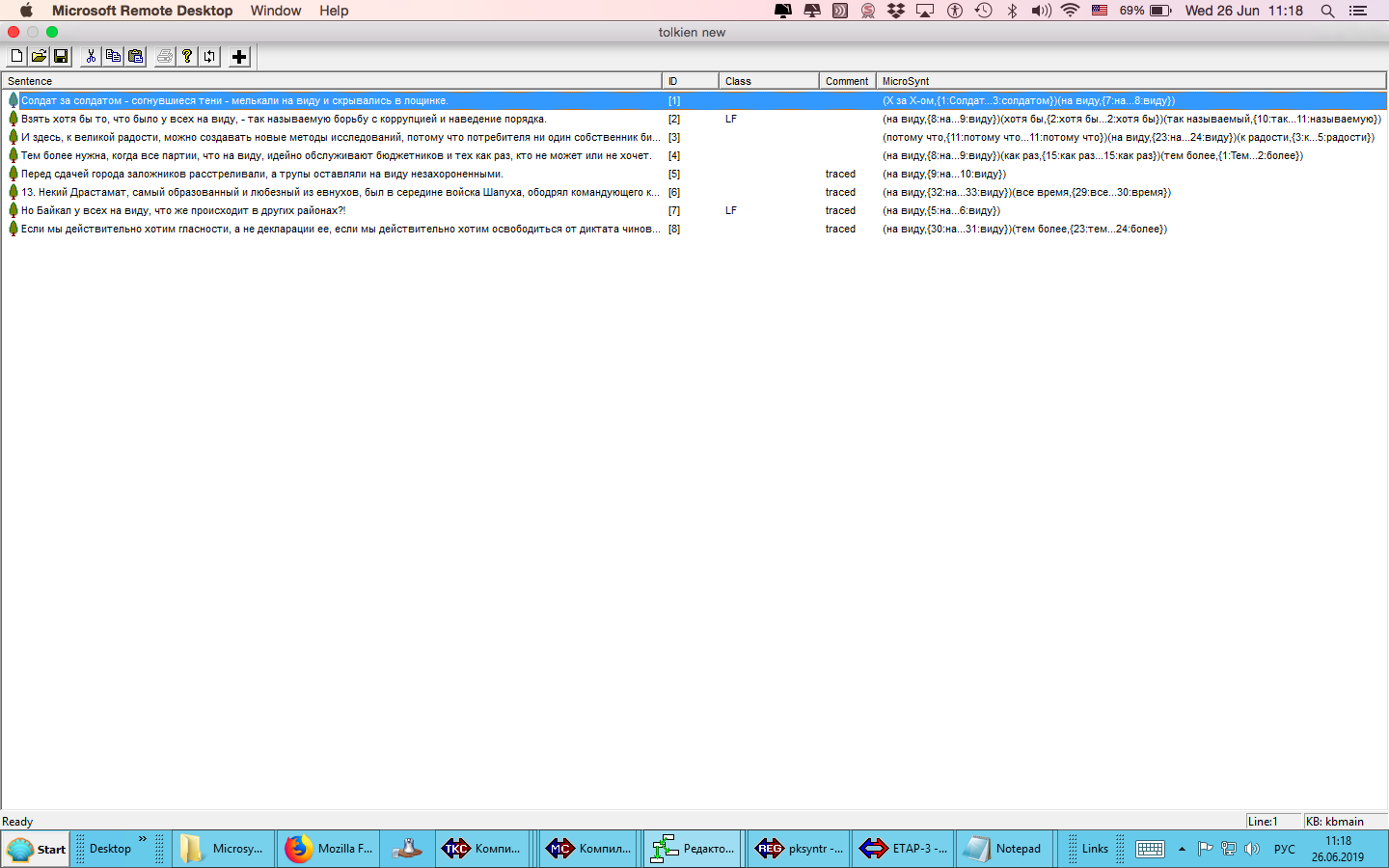 26.06.2019
Корпусная лингвистика 2019
47
3.6. НА ВИДУ
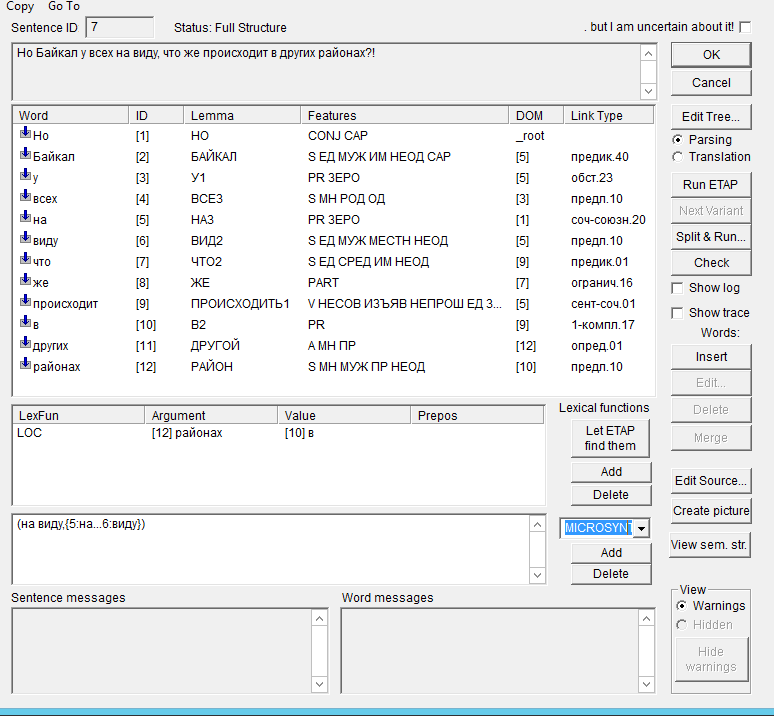 26.06.2019
Корпусная лингвистика 2019
48
3.7. ПОД ВИДОМ
Эта единица выступает как предлог, управляющий генитивом, и, как и в предыдущем случае, имеет два разных значения; назовем их под видом1 и под видом2.
Под видом1 характеризует ситуацию, в которой один ее участник выдается (или выдает себя) за другого с намерением ввести в заблуждение наблюдателя. Этот участник может быть как человеком, так и любым другим физическим объектом:
26.06.2019
Корпусная лингвистика 2019
49
3.7. ПОД ВИДОМ
Под видом рабочих они по подложным документам проникли в клуб и установили в трех разных местах адские машинки (Ю. Домбровский); 
Просит она чаще всего «мартель», хотя все знают, что под видом коньяка ей приносят остуженный чай (В. Овчинников).
26.06.2019
Корпусная лингвистика 2019
50
3.7. ПОД ВИДОМ
Под видом2 вводит ситуацию, протагонист которой заявляет цель, отличную от его реальной цели (как правило, заявленная цель «благовиднее» реальной). Под видом2 имеет близкий синоним – микросинтаксическую единицу под предлогом. Зависимым элементом у под видом2 может быть существительное со значением целесообразного действия или номинализатор то, что:
26.06.2019
Корпусная лингвистика 2019
51
3.7. ПОД ВИДОМ
Долго он потом, под видом перевязки, хаживал в старый барак иль водил свою зазнобу в лес, по грибы (В. Астафьев);
Он то и дело оставлял меня одного, под видом того, что ему нужно то в умывальник, то в буфет, то в киоск, то к старику Якову (А. Гайдар).
26.06.2019
Корпусная лингвистика 2019
52
3.8. ПРИ ВИДЕ
Эта единица также ведет себя в целом как составной предлог, управляющий NP в род. падеже. Эта единица теснее других связана с семантикой видения как процесса. Объект видения выражается как раз зависящей от при виде именной группой, а субъект видения – это субъект действия или процесса, выражаемого предикатом, заполняющим пассивную валентность при виде. Тем самым во фразе
26.06.2019
Корпусная лингвистика 2019
53
3.8. ПРИ ВИДЕ
При виде вошедшего сидящий за столом побледнел (М.  Булгаков) 
говорится, что сидящий увидел вошедшего. Выражение при виде некомпозиционально. Оно содержит семантический компонент начинательности, относящейся к реакции субъекта: сидящий побледнел, как только вошедший попал в его поле зрения. Поэтому фразы типа #При виде вошедшего сидящий продолжал курить семантически небезупречны.
26.06.2019
Корпусная лингвистика 2019
54
3.8. ПРИ ВИДЕ
Заметим что фразема при виде не до конца превратилась в неделимый предлог. Во-первых, бывают ситуации, когда объект видения выражается притяжательным прилагательным, зависящим от виде, ср. 
Но и радости при их виде не испытывал Данилов (В. Орлов). 
Во-вторых, внутрь конструкции могут вклиниваться и другие определения:
Уж сердце в радости не бьется / При милом виде мотылька  (А.С.Пушкин).
26.06.2019
Корпусная лингвистика 2019
55